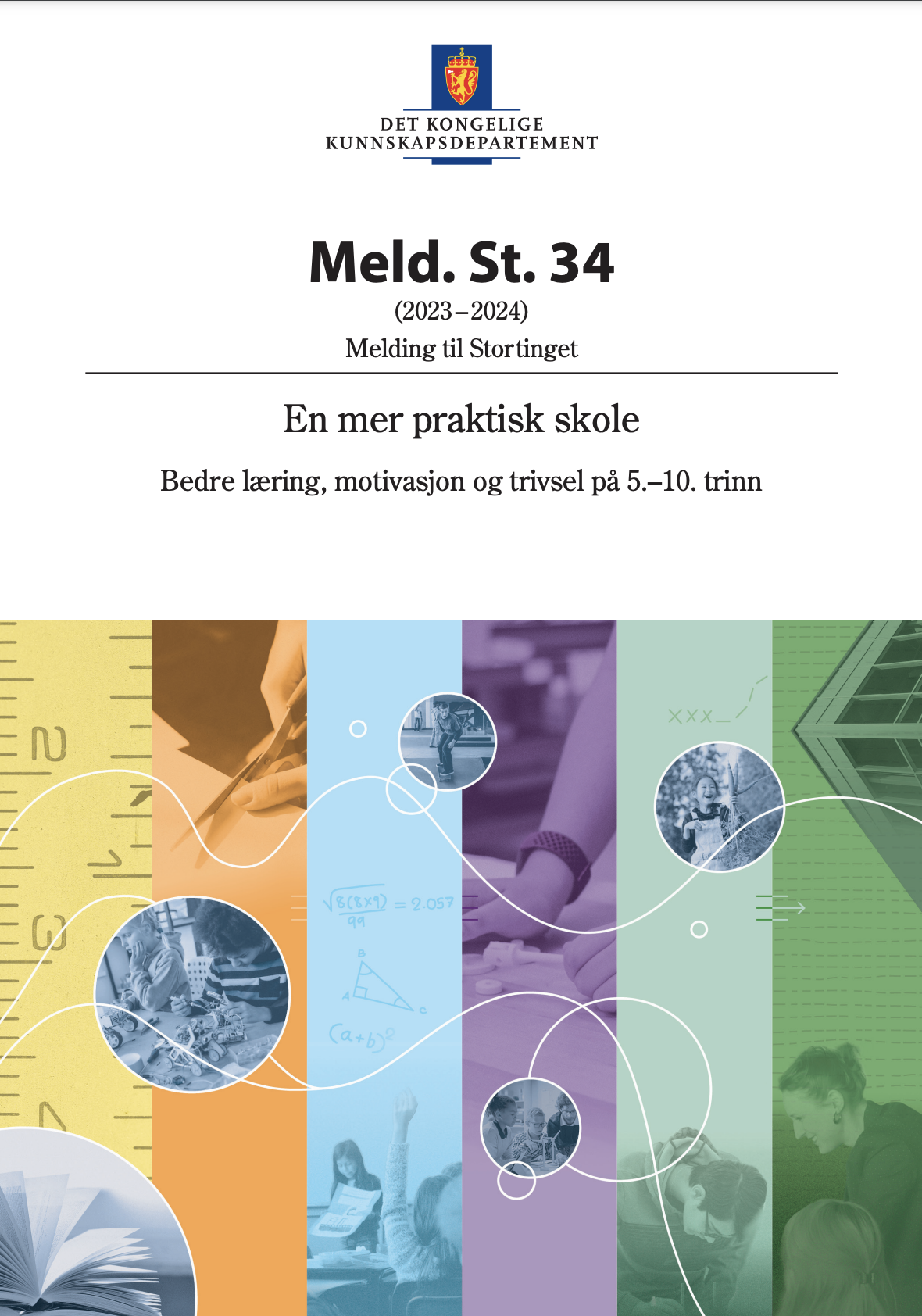 Forarbeid til fagnettverk i norsk 26.03.2025
Utarbeidet av Trude og Marthe,
Skrivesenteret
Vi tar opp tråden fra forrige samling
I lys av Stortingsmelding 34 tematiserte vi hva praktisk læring kan være i norskfaget, eksemplifisert gjennom blant annet Lydrikk-prosjektet ved NTNU og arbeid på vertikale tavler.
Videre presenterte vi sju prinsipper for god elevmedvirkning.
Hva har du prøvd ut siden samlinga i november?
På samlinga i mars ønsker vi at dere tar med eksempler fra egen praksis. Det kan for eksempel være en beskrivelse av et opplegg, eller deler av et opplegg, der dere har forsøkt å inkludere elevmedvirkning eller har rettet oppmerksomheten mot praktisk læring. Det kan også være eksempler på oppgaver dere har utformet og/eller elevbesvarelser av ulik art (skriftlig, muntlig osv.)
Skriv en kort refleksjonslogg over hvordan opplegget gikk. Svar gjerne på spørsmålene i den grønne ruta til venstre. 
På samlinga vil vi legge til rette for erfaringsdeling med utgangspunkt i det dere har med, og fortsette diskusjonen rundt sentrale momenter i Stortingsmelding 34.
​
 Hvordan gikk det, og hvordan vet du det? ​
 Hva ville du eventuelt ha gjort annerledes/justert til neste gang? ​
 På hvilke måter kan dine utprøvinger være nyttig for dine kollegaer/lærere i nettverket?